Nacionālais NILLTPF risku novērtējums: 
juridisko personu NILLTPF riski

Seminārs «Kredītiestāžu un uzņēmumu sadarbība naudas atmazgāšanas novēršanā»
Matīss Kļaviņš
Finanšu izlūkošanas dienesta Stratēģiskās analīzes nodaļas riska analītiķis
Rīga, Latvija
2021. gada 27. maijā
NRA
Starptautiskie standarti noziedzīgi iegūtu līdzekļu legalizācijas (NILL), terorisma finansēšanas (TF) un proliferācijas finansēšanas (PF) novēršanā nosaka, ka valstīm ir jāapzinās, jānovērtē un jāsaprot nacionālie NILLTPF riski. 

Ievērojot NILLTPF shēmu globālo raksturu, svarīgi katrai valstij regulāri un kvalitatīvi veikt risku novērtējumu. 

Arī Eiropas Komisijas Pārnacionālais riska novērtējums tiek gatavots saskaņā ar Eiropas Savienības valstu risku novērtējumiem. 

Secīgi Finanšu izlūkošanas dienests sadarbībā ar tiesībaizsardzības iestādēm, uzraudzības un kontroles institūcijām un citām iesaistītajām organizācijām izstrādā Nacionālo risku novērtējumu (NRA).
2020. gadā Finanšu izlūkošanas dienests sadarbībā ar līdzatbildīgajām institūcijām veica NRA 2017. – 2019. gadam.* 


NRA nepieciešamība: 

laicīga risku un to radīto seku apzināšana un identificēšana;  

proaktīva pasākumu veikšana identificēto risku samazināšanai un novēršanai; 

veicināta izpratnes veidošana;

pamats NILLTPF novēršanas politikas veidošanai.
*NRA kopsavilkuma ziņojums 2021. gada 5. martā publicēts FID tīmekļa vietnē:
https://www.fid.gov.lv/uploads/files/Dokumenti/Riska%20zi%C5%86ojumi/Nacion%C4%81l%C4%81%20NILLTPF%20risku%20nov%C4%93rt%C4%93juma%20zi%C5%86ojuma%20kopsavilkums.pdf
JP riski (1/3)
NRA vērtēti tieši kapitālsabiedrību (SIA un AS) NILLTPF riski, jo:
 
to skaits Latvijā aptver visplašāko JP loku;

to līdzekļu aprite tautsaimniecībā ir vislielākā;

par tām saņemts visvairāk ziņojumu par aizdomīgiem darījumiem. 

Pārskata periodā JP kopskaits samazinājies par 12%, kas skaidrojams ar UR aktīvo rīcību ekonomiski neaktīvo JP skaita mazināšanā.
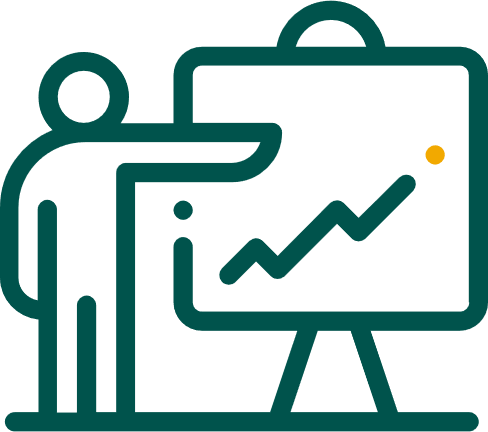 NRA ietvaros, cita starpā, veikts arī juridisko personu (JP) NILLTF risku novērtējums. JP loks ietver: 

kapitālsabiedrības (SIA, AS, Eiropas komercsabiedrības); 
komandītsabiedrības;
citas JP (pilnsabiedrības, kooperatīvās sabiedrības, biedrības, nodibinājumus, reliģiskās organizācijas un to iestādes, politiskās partijas).*
* Individuālie uzņēmumi, zemnieku, zvejnieku saimniecības atbilstoši FATF standartiem nav uzskatāmas par JP un netiek analizētas NILLTF risku kontekstā, jo tiem nav no fiziskās personas nodalītas mantas.
JP riski (2/3)
Pārskata periodā tika noteikts pienākums pārtraukt sadarbību ar JP, kas vienlaikus atbilst divām čaulas veidojumu pazīmēm. Identificētie riski:

daļa čaulas veidojumu tika pārreģistrēti citās jurisdikcijās un turpina izmantot Latvijas finanšu sistēmu;

daļa čaulas veidojumu savu darbību varētu būt pārcēluši uz Latvijas JP;

potenciālajiem noziedzniekiem var rasties nepieciešamība dibināt JP, kas neatbilst nevienai no NILLTPFN likumā noteiktajām čaulas veidojuma pazīmēm.
JP tiek plaši izmantotas dažādu NILLTPF shēmu realizācijā:

lai slēptu līdzekļu patieso izcelsmi;

maskētu PLG;

nepiesaistītu NILLTPFN uzraudzības un citu NILLTPFN atbildīgo institūciju uzmanību. 

Izplatīts NILL paņēmiens ir saimniecisku darījumu imitācija. Tiek radīts priekšstats, ka saimnieciskās darbības rezultātā rodas peļņa, kas pēc tam tiek uzrādīta kā “legāli” ienākumi.
JP riski (3/3)
Nomināldirektoru (fiktīvu direktoru) un fiktīvu īpašnieku izmantošana, lai uz slepenu vienošanos pamata slēptu JP īpašumtiesības un PLG.* 

Nepietiekamas informācijas un tās apmaiņas prasības konstatētas: 

informācijā par AS akcionāriem;

informācijā par PLG, kas ir nerezidenti, un ārpus Latvijas robežām īstenotās kontroles dokumentārā pamatojuma pārbaudēs;

PLG informācijas aktualizācijas prasību izpildes uzraudzība UR darbību ietvaros ir ierobežota.
Čaulas veidojumu JP nerezidentu skaits kredītiestādēs samazinājies, taču identificēta tipoloģija - finanšu līdzekļi tiek pārvietoti caur dažādu JP kontiem dažādās finanšu iestādēs un jurisdikcijās, kas joprojām norāda uz shēmās iesaistītiem čaulas veidojumiem. 

Latvijā raksturīgākā JP forma ir mazkapitāla SIA - JP ar atvieglotām reģistrācijas prasībām (nav nepieciešami lieli finansiāli ieguldījumi un nav noteikti specifiski darbības ierobežojumi) ir pievilcīgs instruments NILLTF darbību veikšanai.
* Grozījumi normatīvajā regulējumā, kas stājās spēkā pārskata periodā, noteica pienākumu JP atklāt to PLG.
Panama Papers: 
ar TCSP starpniecību īstenota NILL
Līgumu, bankas darījumu un e-pastu kopijas atklāja neskaitāmus veidus, kā politiski nozīmīgas un citas ietekmīgas personas ar TCSP palīdzību, nodrošinot slepenību, izmantoja ārzonu režīmus, veicinot korupciju, krāpšanu un izvairīšanos no nodokļu nomaksas.



Kopš Panama Papers noplūdes ir apritējuši pieci gadi - starptautiskā un nacionālā prakse liecina, ka ir panākts ievērojams progress:

NILL novēršanas jomā kopumā; 

uzraudzībā, t.sk. TCSP uzraudzībā;

informācijas atklātībā un pieejamībā, t.sk. TCSP caurskatāmībā.
Panama Papers ir bezprecedenta 11,5 miljonu failu noplūde no pasaulē ceturtā lielākā ārzonu advokātu biroja -  Mossack Fonseca - datu bāzes.

Mossack Fonseca pakalpojumi, cita starpā, ietvēra uzņēmumu dibināšanu ārzonas jurisdikcijās un labklājības pārvaldību.

Uzņēmums darbojās «nodokļu paradīzēs», t.sk. Šveice, Kipra, Britu Virdžīnu salas, Gērnsija, Džersija un citas.
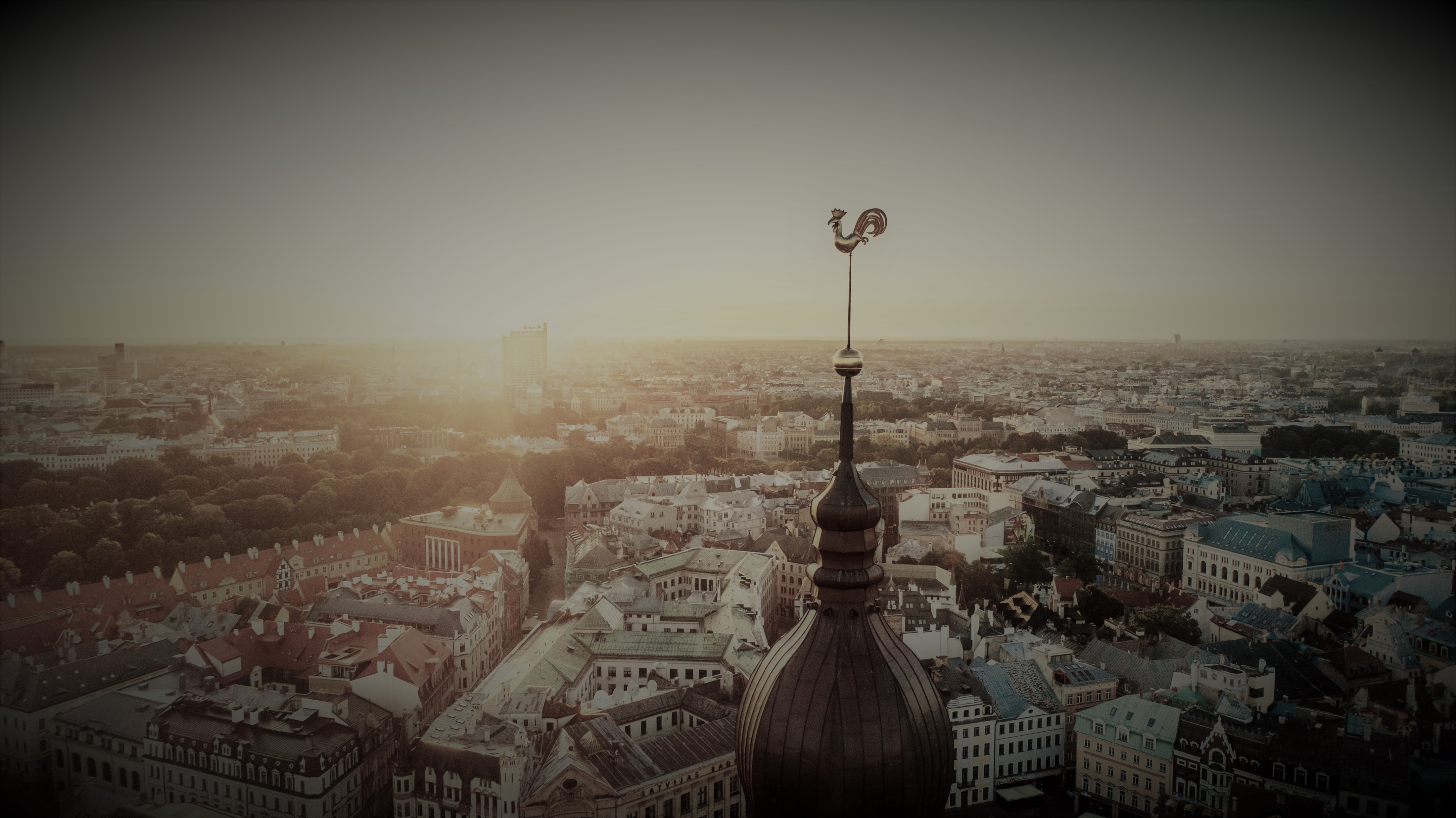 Paldies par uzmanību!
Matīss Kļaviņš
Finanšu izlūkošanas dienesta Stratēģiskās analīzes nodaļas riska analītiķis